Digital Signal Processing
Dr. Michael Nasief
Lec 9
1
Chapter [7]
FFT
2
THE DISCRETE  FOURIER TRANSFORM
The N -point DFT of an N -point sequence x(n) is
Remember
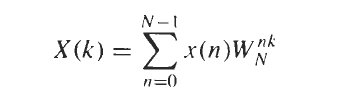 Remember
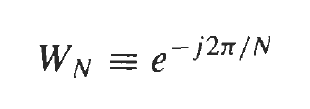 3
The Basic Idea
DFT
x(n) may be complex
So
N times complex multiplication and addition
X(K) --- k from 0 to N-1
So
N times of
N times of N times = N2
4
The Basic Idea
FFT
Split x(n) by 2 divisions
So
(N/2)2 times
So
(N/2)2 times
(N/2)2 + (N/2)2 = 0.5 N2
5
Decimation-in-Time FFT
Let x(n) be a sequence of length N = 2v,
x(n) is split (decimated) into two subsequences, each of length N/2.
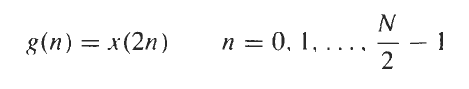 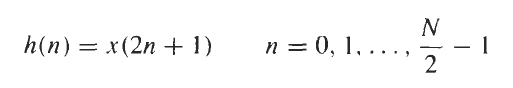 6
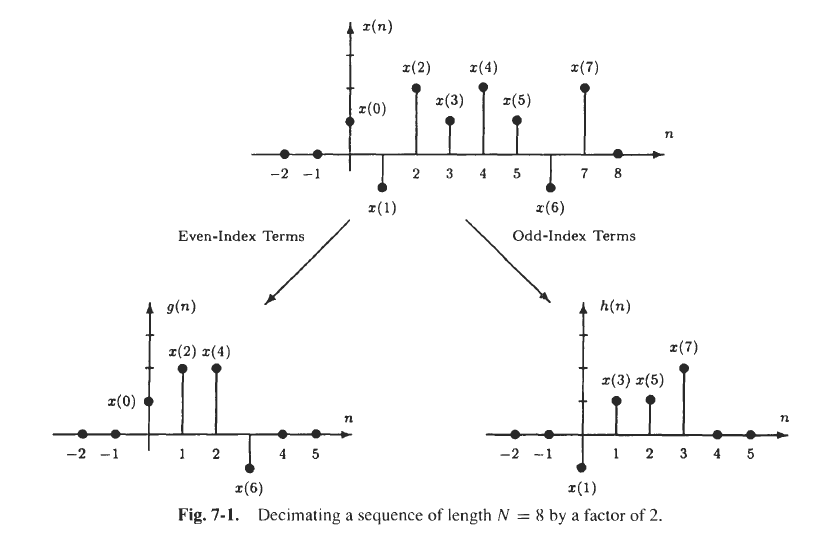 7
In terms of these sequences, the N -point DFT of x(n) is
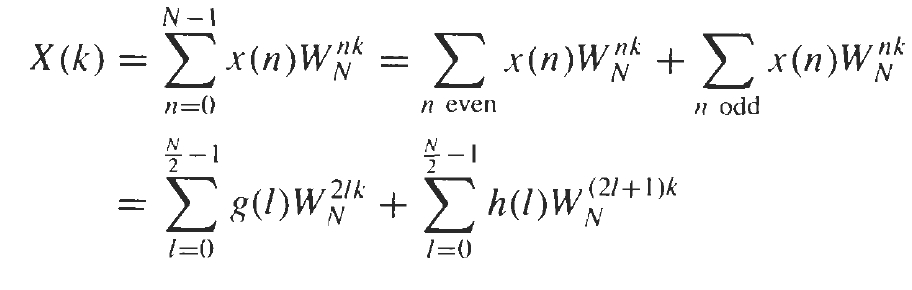 Remember
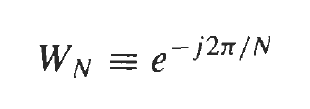 8
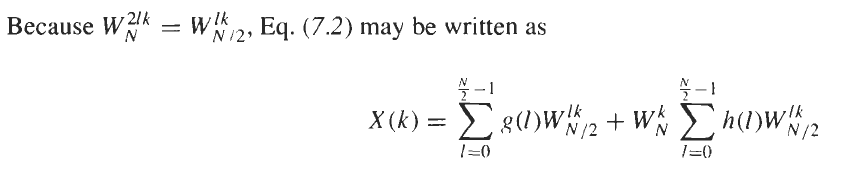 Note
9
Note that the first term is the N/2-point DFT of g(n), and the second is the N/2-point DFT of h(n):
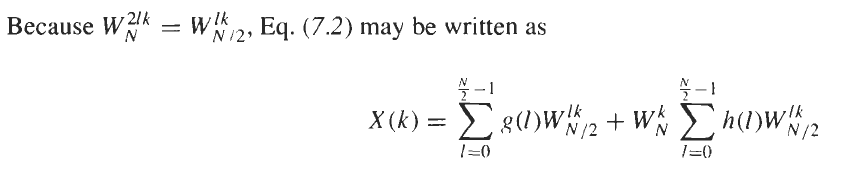 Remember this later
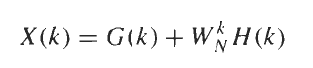 twiddle factors.
10
Note
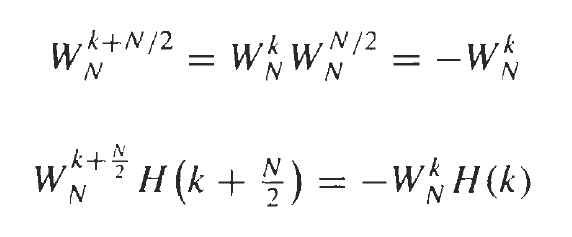 11
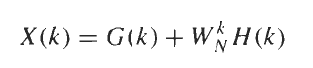 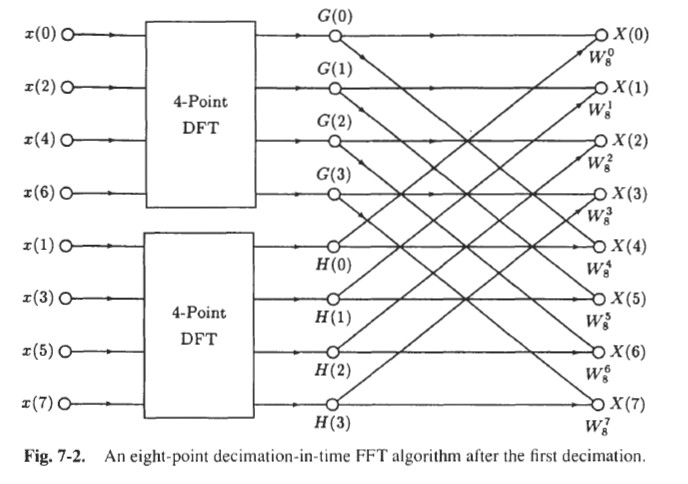 12
Now Again
If N/2 is even, g(n) and h(n) may again be decimated. For example, G ( k ) may be evaluated as follows:
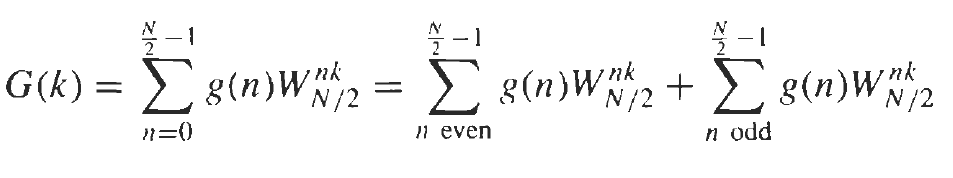 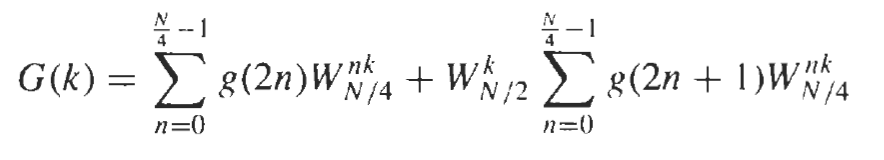 13
where the first term is the N/4 -point DFT of the even samples of g(n) and the second is the N/4-point DFT of the odd samples.
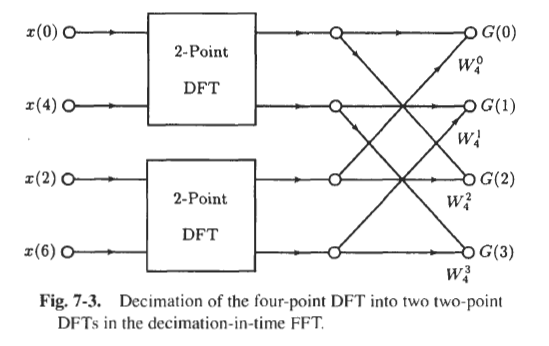 W80
W82
W84
W86
14
Two-point DFTs of the form shown in Fig. 7-4.
How ?
15
The butterfly
The basic computational unit of the FFT, shown in Fig. 7-5(a), is called a butterfly.
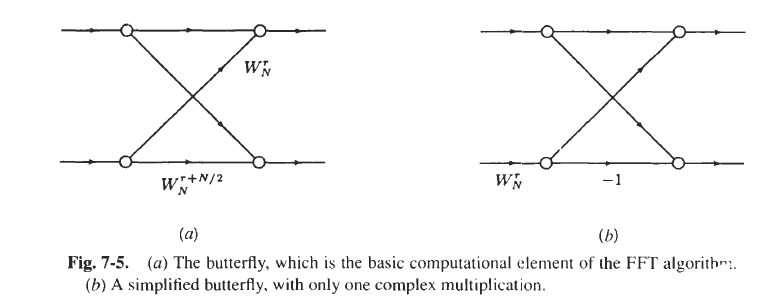 16
The Final Form
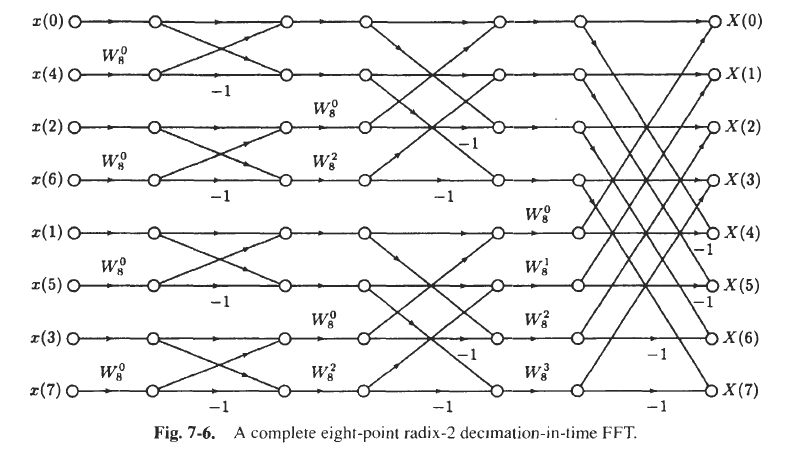 17
Bit Reversal
18
Computations Required
Computing an N-point DFT using a radix-2 decimation-in-time FFT is much more efficient than calculating the DFT directly.





Log2 N stages 
N/2 complex multiplies by the twiddle factors and N complex additions.
Total of  N/2 Log2 N complex multiplications and
 N log2 N complex additions.
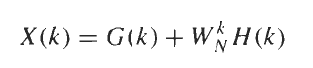 19
Sheet (7) FFT
Problems
1,3,4
20